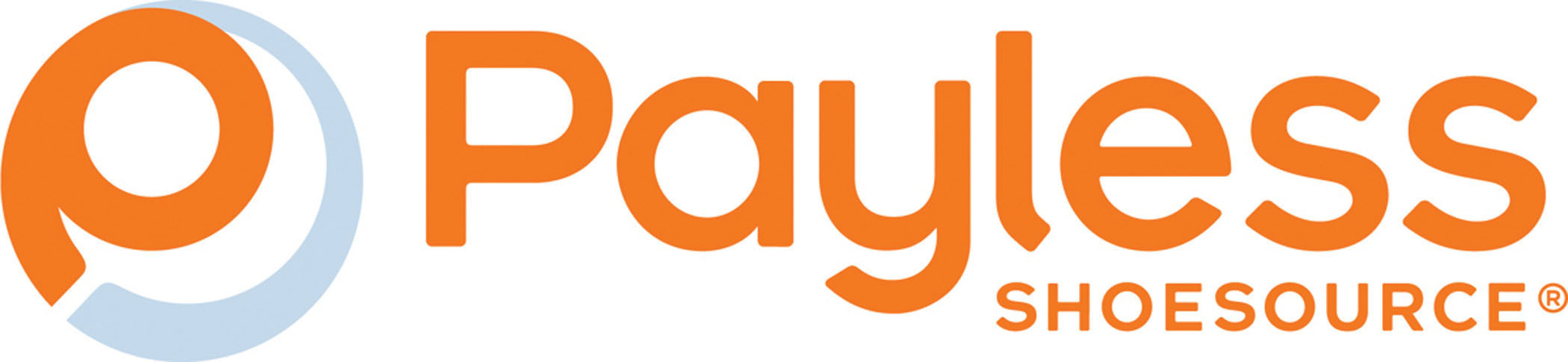 Clarissa Miller
MGMT 489 FINAL
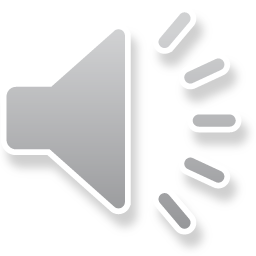 EXECUTIVE SUMARY

Owned by Collective brands, which also owns Sperry Stride Rite, and Keds.

Currently Payless has over 4000 stores

By 2000 Payless expanded to a total of 236 international stores.

Payless has had to close over 400 stores to help cut costs for their struggling business
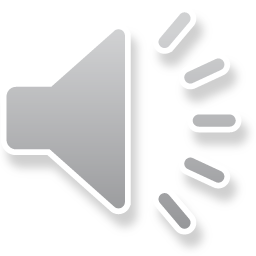 ABOUT THE COMPANY
Payless was founded in 1956, in Topeka, Kansas on a revolutionary idea-selling quality shoes at affordable prices in a self-select environment. Payless Shoe source is the largest specialty family footwear retailer in the Western Hemisphere Payless Shoe source offers a trend and comprehensive range of everyday and special occasion shoes and accessory items at affordable prices for every member of the family. Payless continues the self-select model combined with leading customer service to provide a fun and engaging shopping experience for its customers.
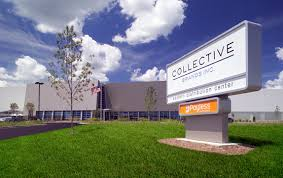 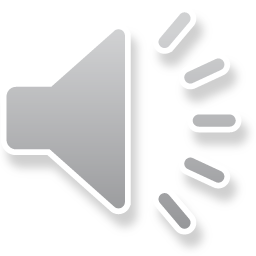 MISSION

Payless’ mission is simple: To be on the Go to, Get more, Payless shoe store for our target customers. Payless represents the values and to reflect as we do business in and day out. The pillars that passionately shape the culture and make Payless great are,
* Delighting the Customer
* Show Respect
* Inspire possibilities
* Deliver excellence
* Do what's right


CODE OF ETHICS

At Payless, the store committed to achieving results, but more importantly, are committed to achieving them honestly and ethically. Its reputation is built on a culture that inspires confidence in our associates, business partners and most of all, its customers. Building and maintaining that culture is a duty shared by all. Our Worldwide Code of Ethics sets out the standards of conduct we expect of the company and its teammates.
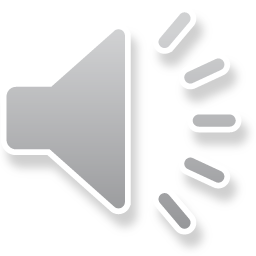 COMPANY PRESPETIVES

Strategy: Payless’ primary strategic goal is to be the most successful footwear retailer in the world. It plana to accomplish this goal by expanding our core footwear and accessories businesses, while increasing profitability and maintaining a strong balance sheet. 
To achieve this goal, we have several key business strategies. 
Positioning Payless Shoe Source as the Merchandise Authority: Payless’ strategy is to position Payless Shoe Source as the merchandise authority for value-priced footwear and accessories. It intends to effect this strategy through: new product offerings, featuring merchandise that is right, distinctive and targeted for its customers including an increased selection of leather footwear; new messaging to communicate this positioning to its customers at every point of contact by using our stores as the lead communication vehicle and leveraging with highly identified spokespeople and exposure through influential fashion media; and improved execution, such as: 
(1) educating store associates to use key service behaviors identified to impact conversion in their interactions with customers, 
(2) continuing to implement, through remodeling's and new store openings, a new store design intended to be more attractive to consumers and featuring enhanced displays, color, lighting and graphics and improved levels of customer service,
(3) implementing new technologies to enhance its ability to satisfy customers.
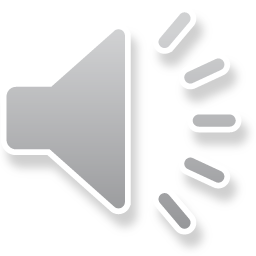 BRANDS

Payless boasts a powerful portfolio of well-known and popular national brands, featuring authentic athletic brand Champion®, American Eagle™ by Payless®, designer label Christian Siriano for Payless, heritage skate brand Airwalk®, American classic Dexter® and Dexflex Comfort®, and the youthful edgy fashion brand, Brash™. The children’s collection features one of the broadest and most compelling assortments in the marketplace, including SmartFit®, and a range of fun character shoes kids love to wear from Marvel™, Disney™ and Nickelodeon™ including Spider-Man™, Disney Princess™, Cars™ and Dora the Explorer™.
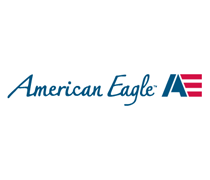 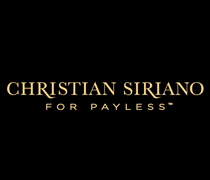 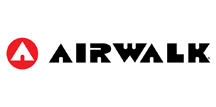 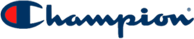 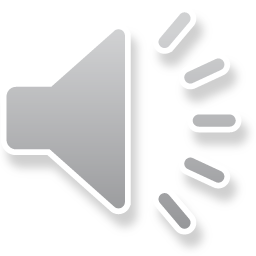 STRENGTHS
Payless operates a range of successful store formats, each designed to function in high profile shopping malls and prime retail locations. Payless’ product and its self-selection store concept caught on with customers, and Payless grew fast. Today, Payless is reenergizing their founders’ vision to make great design and fashion accessible to all customers.
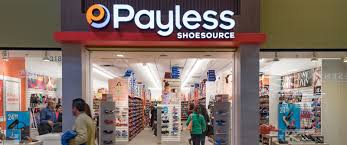 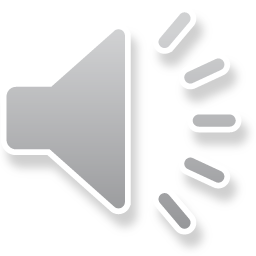 WEAKNESSES
* Currently, the most powerful weakness is lack of motivation from employees but leads up to the way Payless treats their employees. Payless’s management should take a training course on how to treat their employees. Another important weakness 
* Payless faces is future profitability, footwear retailers like Collective Brands have seen lower U.S. sales hurt by the still weak American economy and high unemployment rates. 
* The retailer, the holding company of Payless Shoe Source, said lower traffic and reduced average selling prices led to a fall in Payless sales in the United States and a decline in comparable sales at the segment

OPPORTUNITES
* “Payless has made a major step in its international expansion effort this past weekend with the first store openings in the eastern hemisphere.”
* Ensuring product availability and optimizing supply chain effectiveness: Payless uses different systems and models to ensure timely delivered to meet customer demand, which drives sales and margin growth. 
* The company creates targeted assortments based on localized demand and specific product lifecycles. Payless also prices their products at the store level to manage aged inventory. Payless has a global supply chain structure that integrates their design, product development and sourcing functions.
* Another opportunity present itself to Payless, is a career. Payless is known to be the largest family footwear retail companies, to offer jobs in many different areas to work.
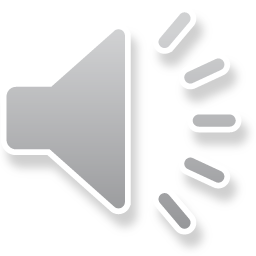 THREATS
- Sales
- Revenue
- Competition- Walmart, Target, Kmart, Sears, JC Penney’s
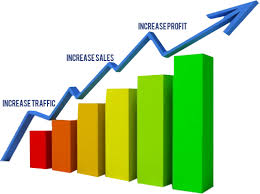 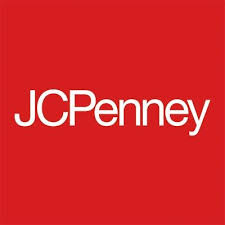 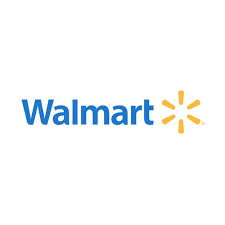 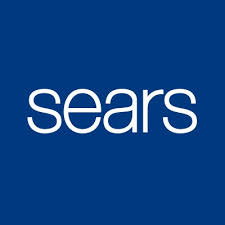 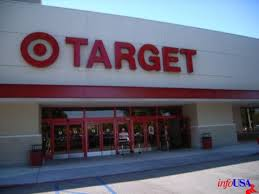 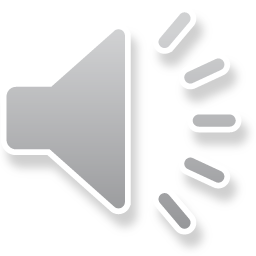 RECOMMENDATIONS
-	Increase competitive edge
-	Increase advertisement
-	Market share
-	Increase awareness
To further strengthen their position in the marketplace, Payless needs to initiate changes on continued and expanded efforts in pricing strategies and product differentiation, a refined domestic retail system, new strategic marketing initiatives, and a revised overseas expansion policy are all necessary for Payless to realize sustainable competitive advantages in the marketplace. Payless should continue to expand their emphasis on fashion in their products, as opposed to strictly cost leadership. Payless should also continue to pursue aggressive cross-promotional strategies, such as their recent involvement with the Project Runway show. Payless has begun to successfully expand from exclusively selling footwear now to carrying fashion accessories as well. Through continued and expanded efforts in pricing strategy modifications and product differentiations, Payless will continue to strengthen their long-term viability in the marketplace.
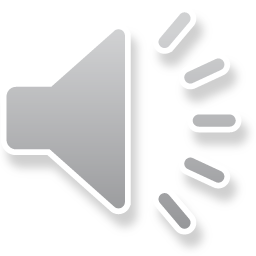